WE ARE HIRING
DRIVER
APPLY NOW
apply@jobstrends.com
www.jobstrends.com
JOB
DESCRIPTION
Candidate must possess at least Vocational Diploma course
Required Language: English
At least 4 years of working experienced
Required Skill(s): English
Willing to work extended hours
APPLY NOW
apply@jobstrends.com
www.jobstrends.com
JOB
RESPONSIBILITIES
Must know the appropriate route
Keeps the vehicle in good condition
APPLY NOW
apply@jobstrends.com
www.jobstrends.com
FLEXIBLE 
WORKING HOURS
CONTRACT
INSURANCE
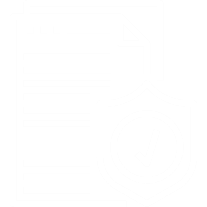 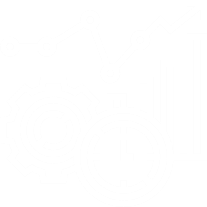 JOB
INCENTIVES
PICKUP AND
DROP SERVICE
OVER TIME
EXTRA WAGES
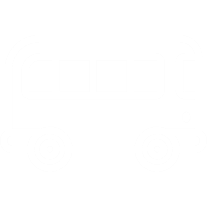 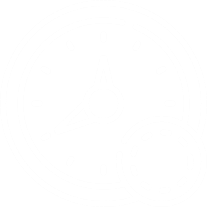 APPLY NOW
apply@jobstrends.com
www.jobstrends.com
JOB
DESCRIPTION
Must be a graduate of Vocational Diploma/ Short Course
Required language (s) : English
At least 5 years of working experienced
Required Skill (s): Driving Skills
APPLY NOW
apply@jobstrends.com
www.jobstrends.com
APPLY BEFORE
September 15
apply@jobstrends.com
www.jobstrends.com